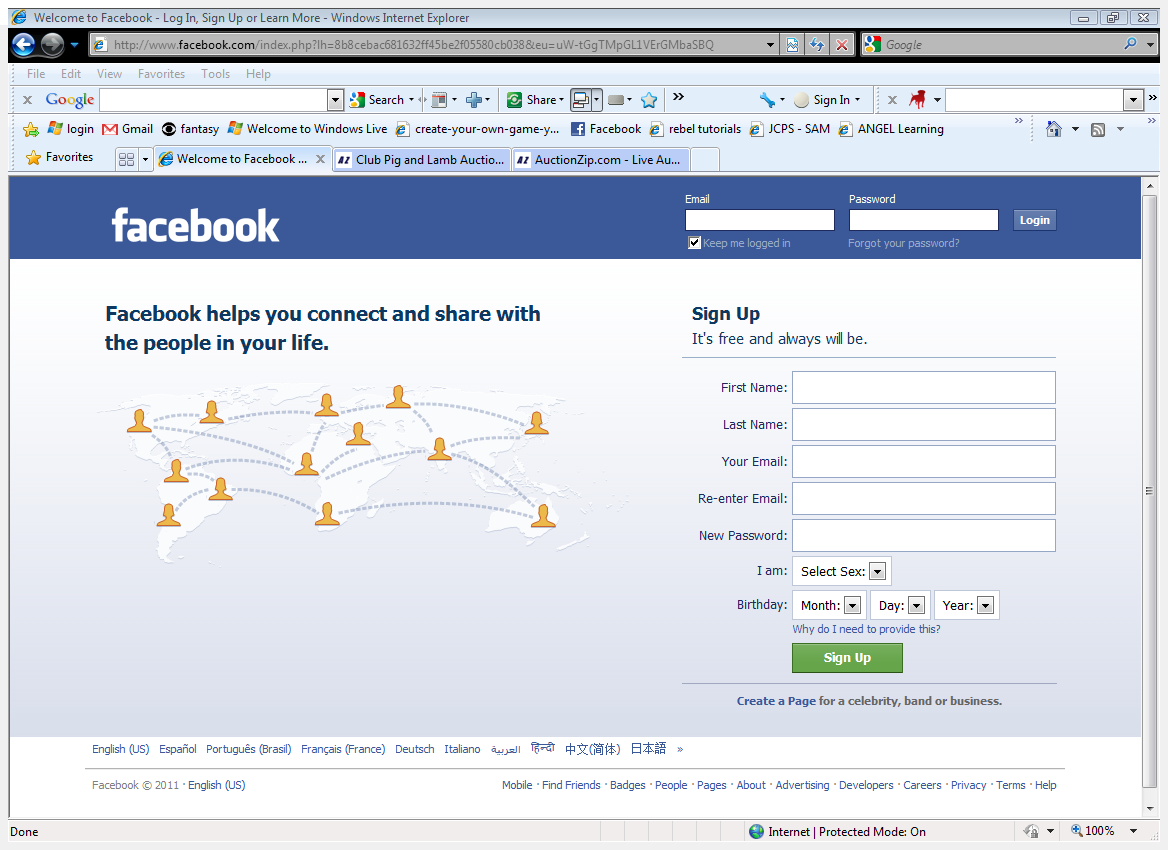 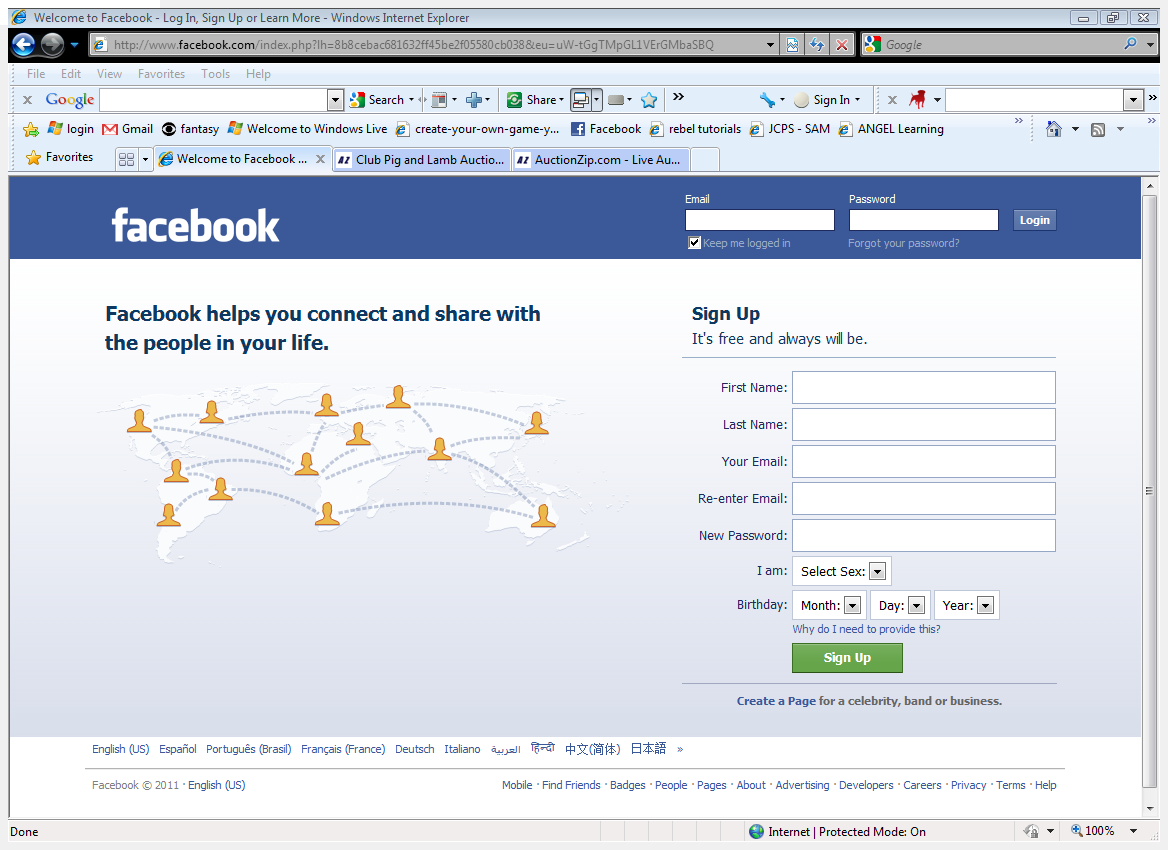 Facebook Project – Lauren Manning
You can complete one or more of the following  pages on a historical figure. 

Insert the historical figures picture and name on each page you select to complete.
INFO - Fill out as if you were that historical person.
FRIENDS – Type in the name of the people who would have been involved with the historical figure.  Put  a picture or symbols for each friend.    This could include people who were not their friends. 
WALL - This should be a time line of some important event.  Pick one  or  more of the historical  figures friend to set the time.  It can be in years. Great place to use people who did not agree with them. 
PHOTOS –Use different pictures that illustrates  aspects of their lives – family,  important sites, etc.  
NOTES – Copy of a speech or short explanation of something that was important in their lives.
Facebook can help you connect and share history of people’s lives.
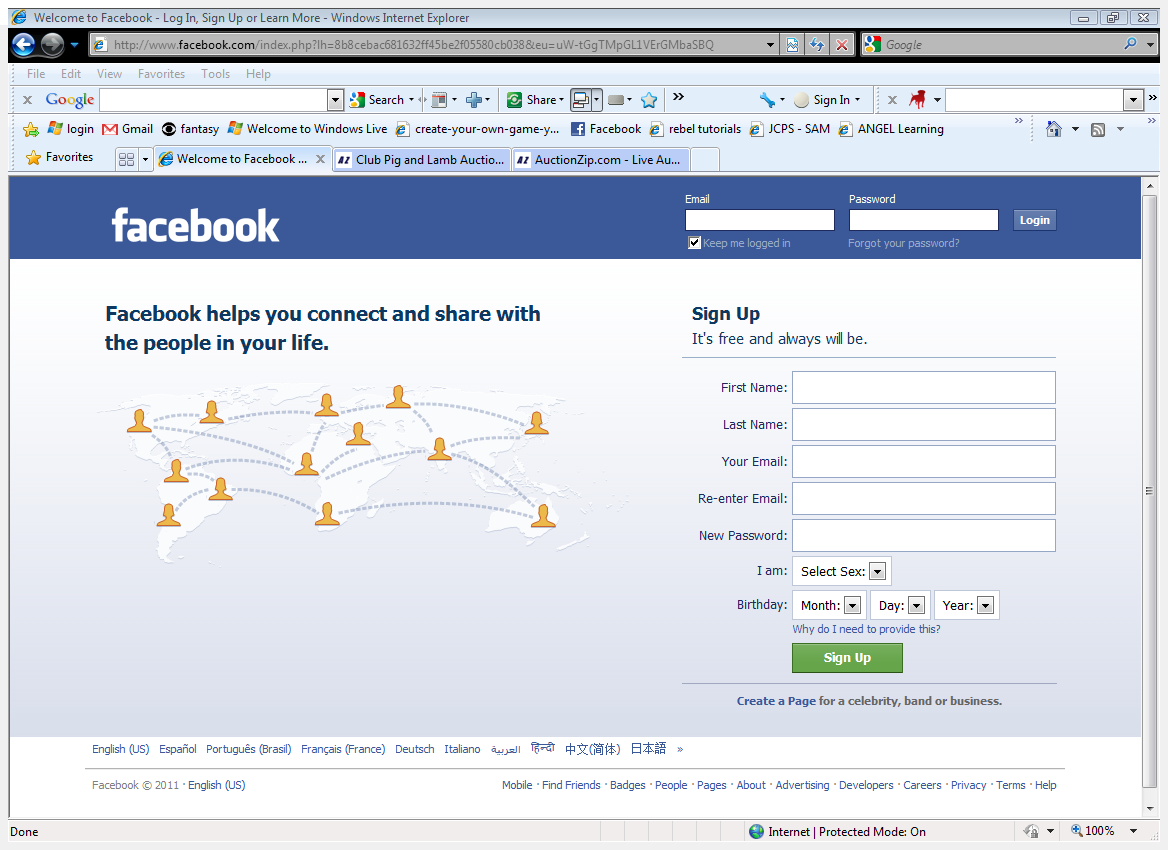 All about Me Museum:
This could be use by students to document their lives and likes.
Contact Debbie.schweitzer@jefferson.kyschools.us  if there is a problem with this file.
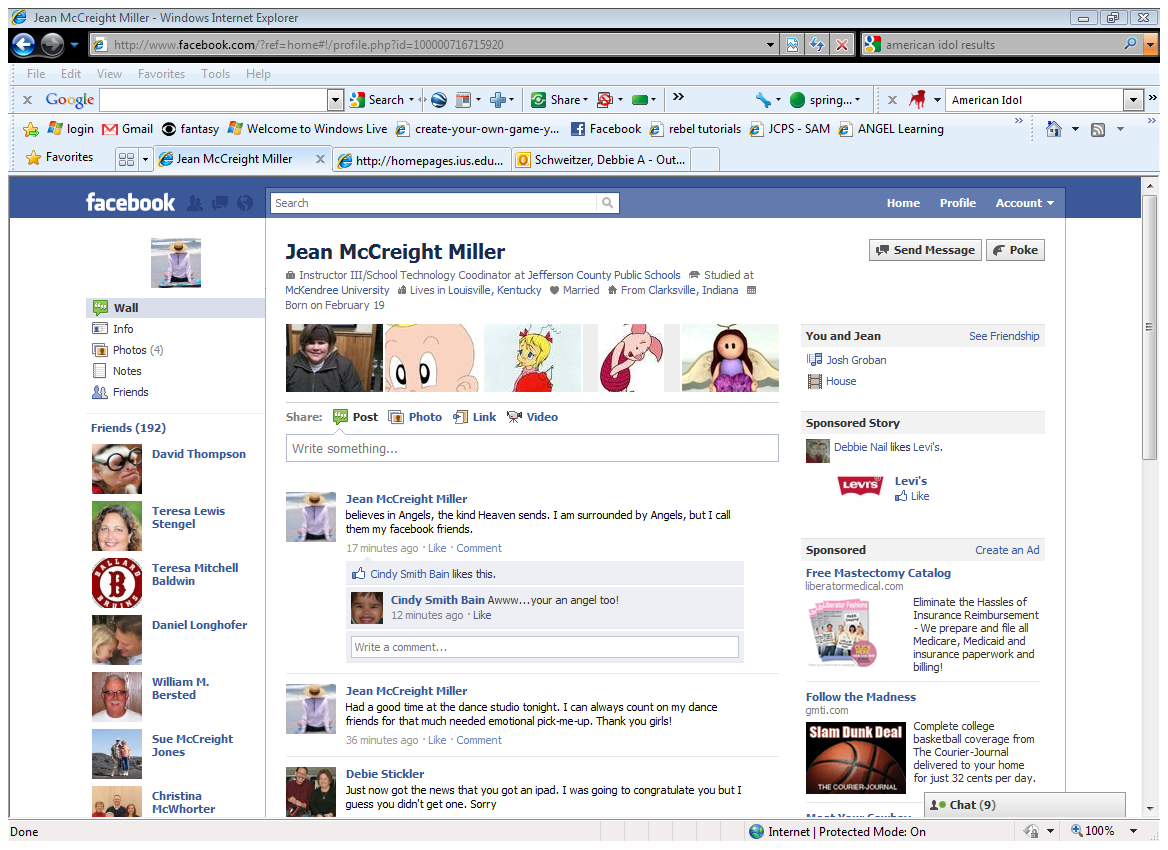 I am Clifford the big, red dog!
> Info
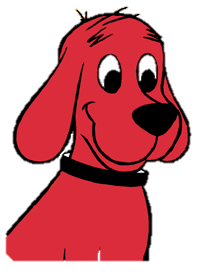 Birthday:

I am:

Education:


Hometown: 

Work:


Interested in:



Philosophy:


Places I have  traveled :



Other :
September 5th  (8)
Male  (7)
No school for me I am a dog, but I love to learn new tricks from my owner Emily and to play at school during recess.  Once as a puppy I got in quite a mess at school! Ruff   (10)
(1)
I used to live in the  city, but I grew so large we had to move to Birdwell Island.  (9)
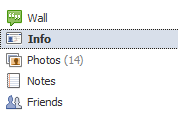 Being a great friend and a great dog! Sometimes I dig for bones all day!  (7) (10)
My owner Emily Elizabeth, bones, and hanging with my friends Mac, T-Bone, Cleo, Charley, Mac, Samuel, and Jetta.  Oh yeah and treats, as long as I don’t eat too many! (7) (10)
Friendly, outgoing and helpful!  A great friend to the end and I always stand up for what I believe in.  (7)
To the beach, the circus, back to the city to visit my mother, Hollywood,  and Washington to name a few and of course to the vet, ughhh!  (9) (10)
“My head may be in the clouds, but my four paws are always planted firmly on the ground.”  (7)
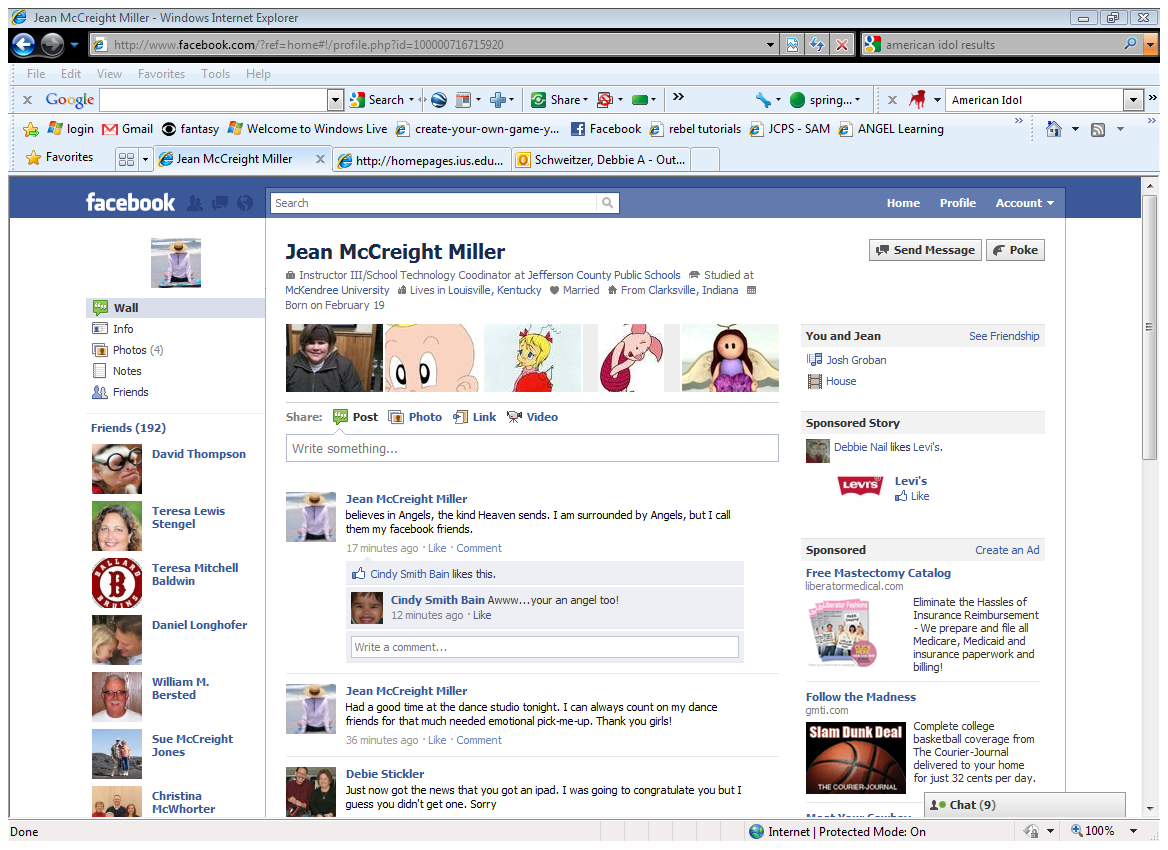 Clifford
> Friends
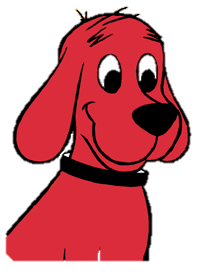 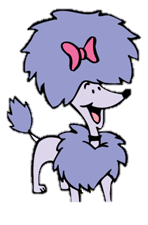 Cleo (2)
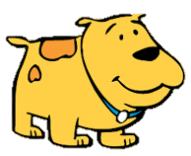 T Bone (3)
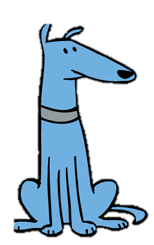 Mac (4)
(1)
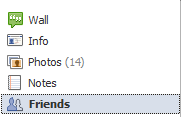 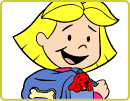 Emily Elizabeth (5)
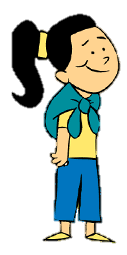 Jetta (6)
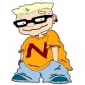 Samuel (7)
7
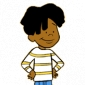 Charley (7)
[Speaker Notes: (4) http://www.scholastic.com/clifford/meet/mac.htm(5)http://www.scholastic.com/clifford/meet/emily(3)http://www.scholastic.com/cliffordmeet/tbone.htm(2)http://www.scholastic.com/clifford/meet/cleo.htm(1)http://www.scholastic.com/clifford/meet/clifford.htm(6)http://www.scholastic.com/clifford/meet/jetta.htm]
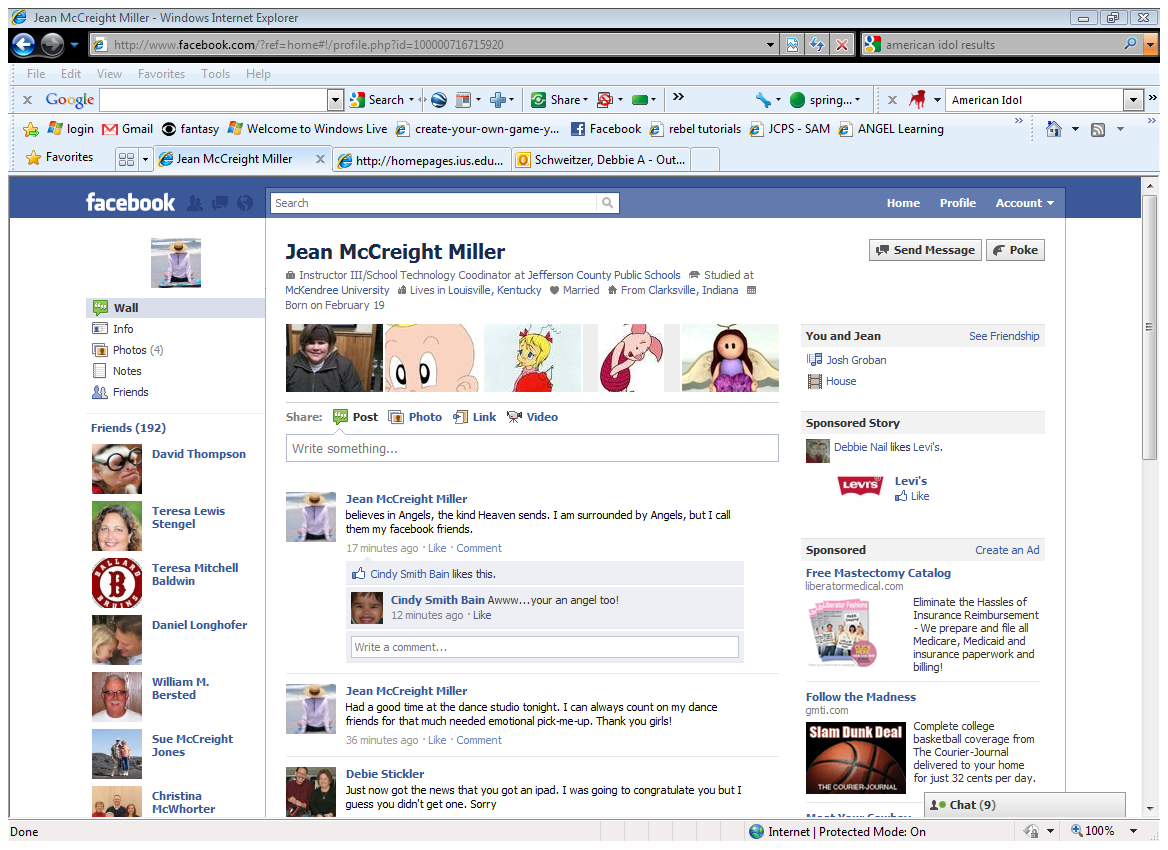 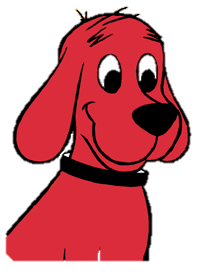 Clifford
> Wall
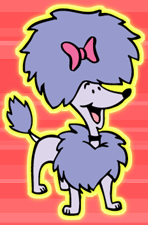 Hey, Pal! So when are we going to get together for the Birthday Party for Emily Elizabeth?
July 2011
(2)
(1)
I am free on Saturday. Let’s all meet at the beach for a bon fire. 
July 2011
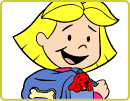 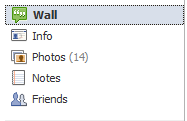 (5)
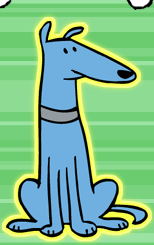 I can bring all the snacks. Are you bringing the games, T Bone?
July 2011
(4)
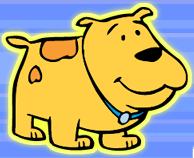 I can bring a ball and a Frisbee. I will bring  a Piñata too.
July 2011
(3)
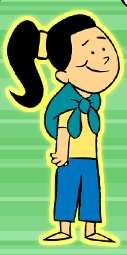 I wanted to bring the Piñata. 
Mac and I will be there late. 
He has an appointment at the groomers.
July 2011
(6)
[Speaker Notes: (4) http://www.scholastic.com/clifford/meet/mac.htm(5)http://www.scholastic.com/clifford/meet/emily(3)http://www.scholastic.com/cliffordmeet/tbone.htm(2)http://www.scholastic.com/clifford/meet/cleo.htm(1)http://www.scholastic.com/clifford/meet/clifford.htm(6)http://www.scholastic.com/clifford/meet/jetta.htmConversation is from the book: http://www.epinions.com/review/Book_Clifford_s_Birthday_Party_Norman_Bridwell/content_439626796676]
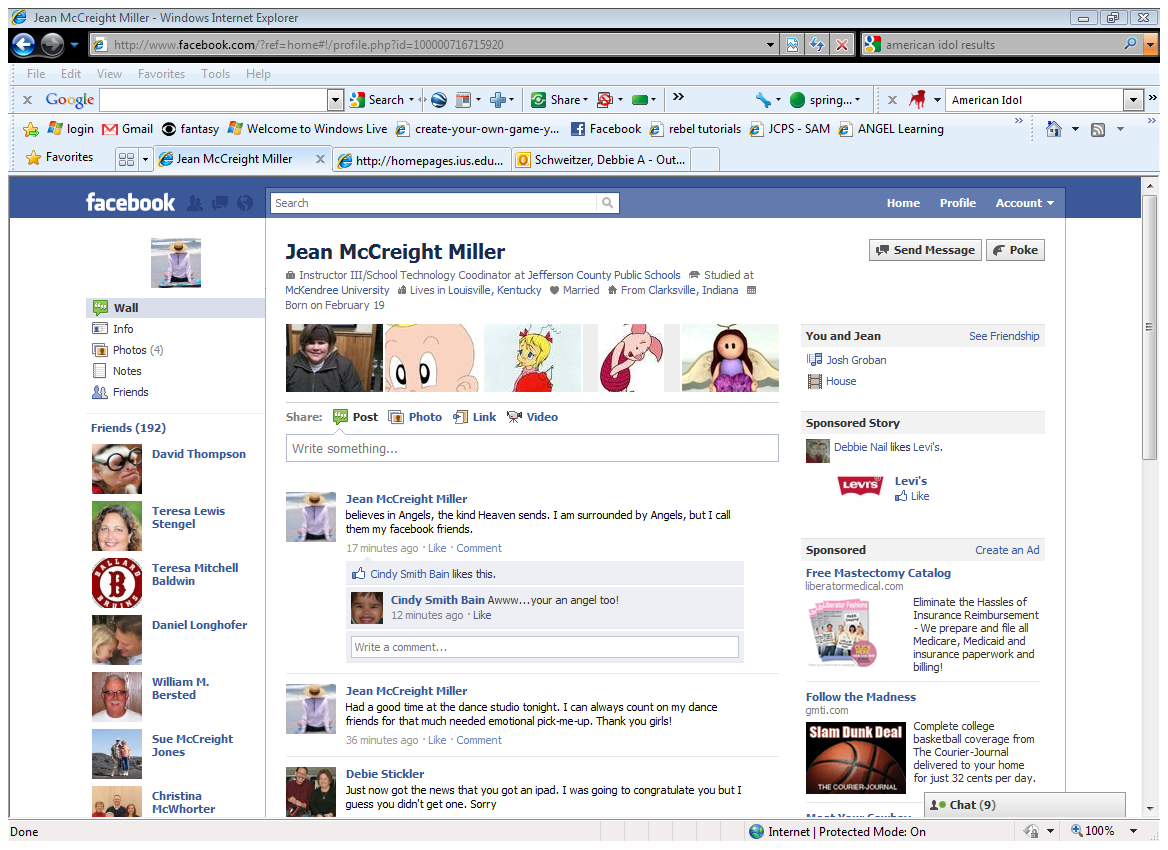 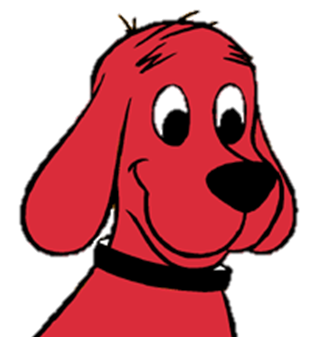 Clifford the Big Red Dog
> Photos
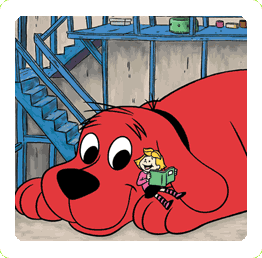 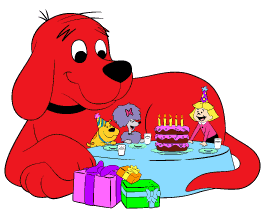 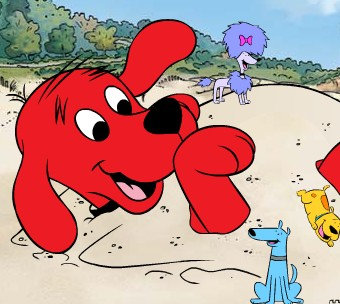 (1)
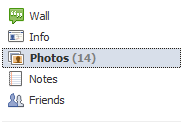 Emily reading me a story (11)
My birthday party! (12)
At the beach! (13)
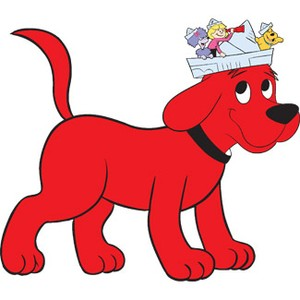 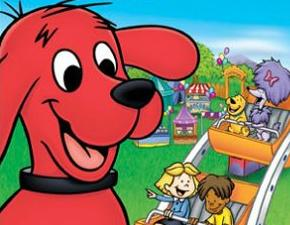 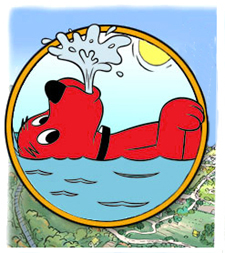 The roller coaster at the fun park (14)
Playing with my besties (15)
Swimming last summer (16)
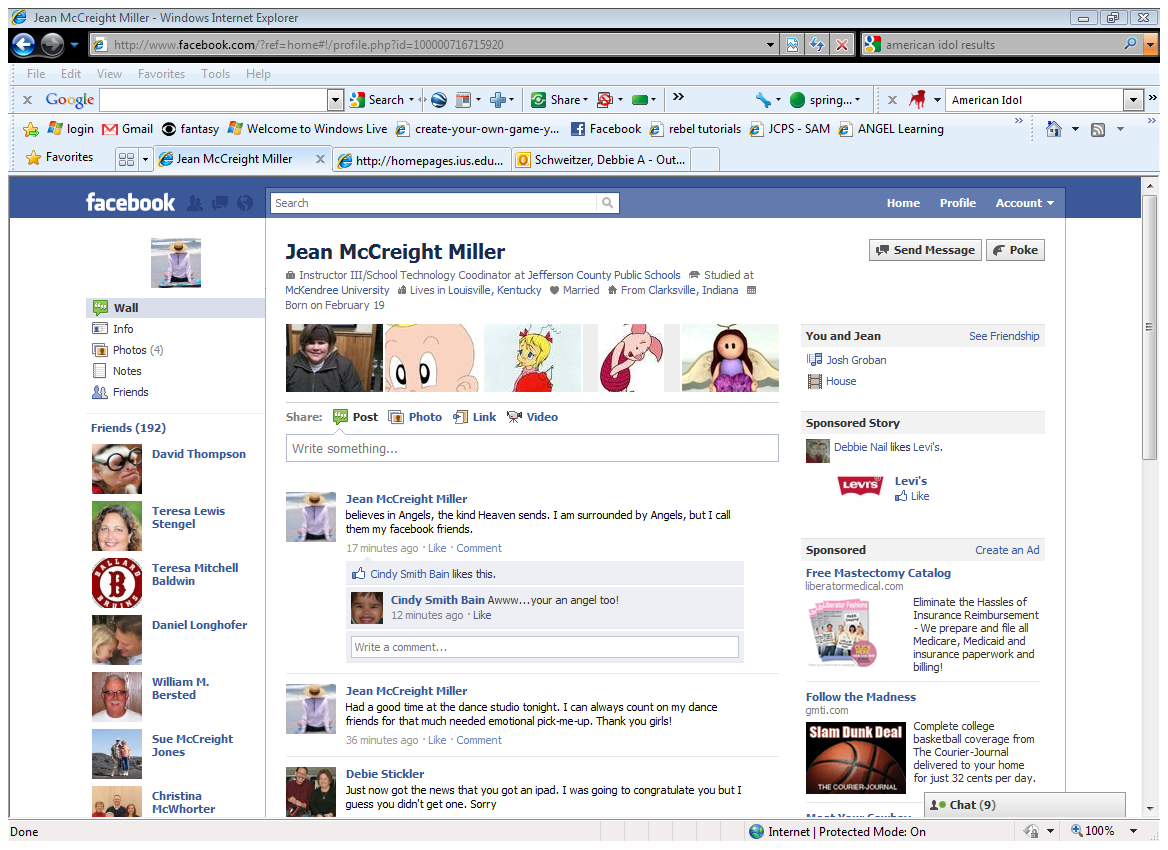 Norman Bridwell Books and Publishing Dates
Clifford's ABC (1983)
Clifford's Animal Sounds (1991)
Clifford's Bathtime (1991)
Clifford's Bedtime (1991)
Clifford's Best Friend: A Story about Emily Elizabeth (1998)
Clifford's Big Book of Things to Know (1999)
Clifford's Big Red Reader (2001)
Clifford's Birthday Party (1988)
Clifford's Busy Week (2002)
Clifford's Christmas (1984)
Clifford's Class Trip (2003)
Clifford's Day with Dad (2003)
Clifford's Family (1984)
Clifford's First Autumn (1997)
Clifford's First Christmas (1994)
Clifford's First Easter (1995)
Clifford's First Halloween (1995)
Clifford's First School Day (1999)
Clifford's First Sleepover (2004)
Clifford's First Snow Day (1998)
Clifford's First Valentine's Day (1997)
Clifford's Furry Friends (2001)
Clifford's Good Deeds (1985)
Clifford's Halloween (1966)
Clifford's Happy Days: A Pop-Up Book (1990)
(1)
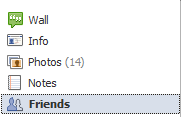 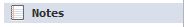 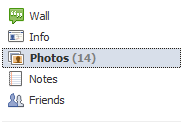 (9)
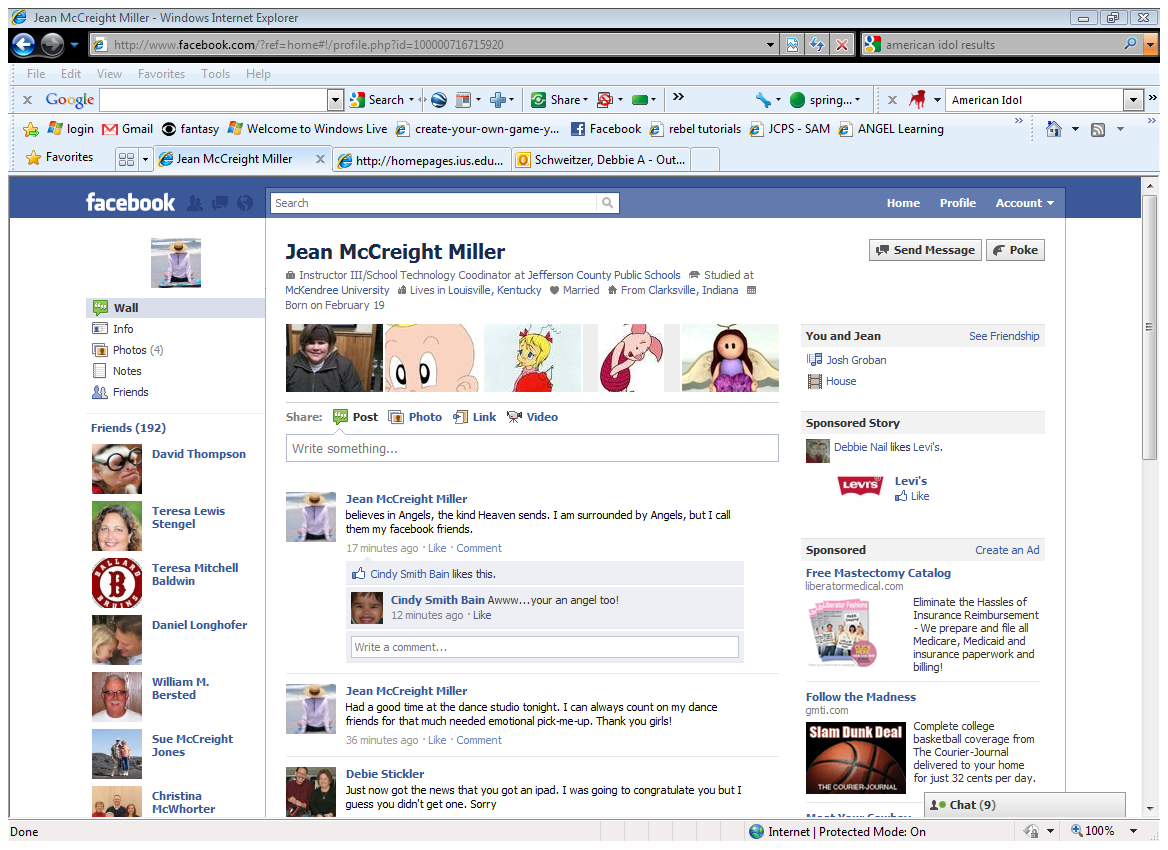 Additional Books by Norman Bridwell
Clifford's Happy Easter (1994)
Clifford's Happy Mother's Day (2001)
Clifford's Kitten (1984)
Clifford's Manners (1987)
Clifford's Neighborhood: Lots to Learn All Around Town (2002)
Clifford's Noisy Day (1992)
Clifford's Opposites (2000)
Clifford's Pals (1985). Reissued in 2010 under the title: Clifford's Best Pals
Clifford's Peek-And-Seek Animal Riddles (1997)
Clifford's Peekaboo (1991)
Clifford's Puppy Days (1989)
Clifford's Puppy Fun: A Lift-The-Flap Board Book With Stickers (2001)
Clifford's Riddles (1974)
Clifford's Schoolhouse (2000)
Clifford's Sports Day (1996)
Clifford's Spring Clean-Up (1997)
Clifford's Thanksgiving Visit (1993)
Clifford's Tricks (1969)
Clifford's Valentines (2001)
Clifford's Word Book (1990)
Count on Clifford (1985)
Oops, Clifford! (1998)
Where is Clifford? (1989)
(1)
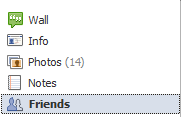 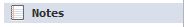 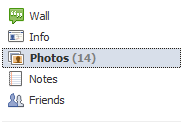 (9)
Bibliography
(1)http://www.scholastic.com/clifford/meet/clifford.htm(2)http://www.scholastic.com/clifford/meet/cleo.htm(3)http://www.scholastic.com/cliffordmeet/tbone.htm(4) http://www.scholastic.com/clifford/meet/mac.htm(5)http://www.scholastic.com/clifford/meet/emily(6)http://www.scholastic.com/clifford/meet/jetta.htmConversation is from the book: http://www.epinions.com/review/Book_Clifford_s_Birthday_Party_Norman_Bridwell/content_439626796676

(7)http://pbskids.org/clifford/backstage/cast/index-pup.html
(8) http://www2.scholastic.com/browse/collateral.jsp?id=1291_type=Contributor_typeId=1597
(9) http://en.wikipedia.org/wiki/Clifford_the_Big_Red_Dog
(10)http://store.scholastic.com/webapp/wcs/stores/servlet/SearchEndecaCmd?storeId=10052&catalogId=10051&searchTerm=clifford
Bibliography Cont.
(11) http://pbskids.kids.us/images/sub-square-clifford.gif
(12) http://www.pbs.org/parents/birthdayparties/clifford/images/theme-index.gif
(13) http://www.examiner.com/images/blog/EXID11662/images/clifford_big_red_dog.jpg
(14)http://www.superkids.com/aweb/pages/reviews/reading/04/cliffordphonics/merge.shtml
(15) http://i2.listal.com/image/1536893/600full-clifford-the-big-red-dog-poster.jpg
(16) http://www.3dstereo.com/Merchant2/graphics/00000001/newvbp/clifford.jpg